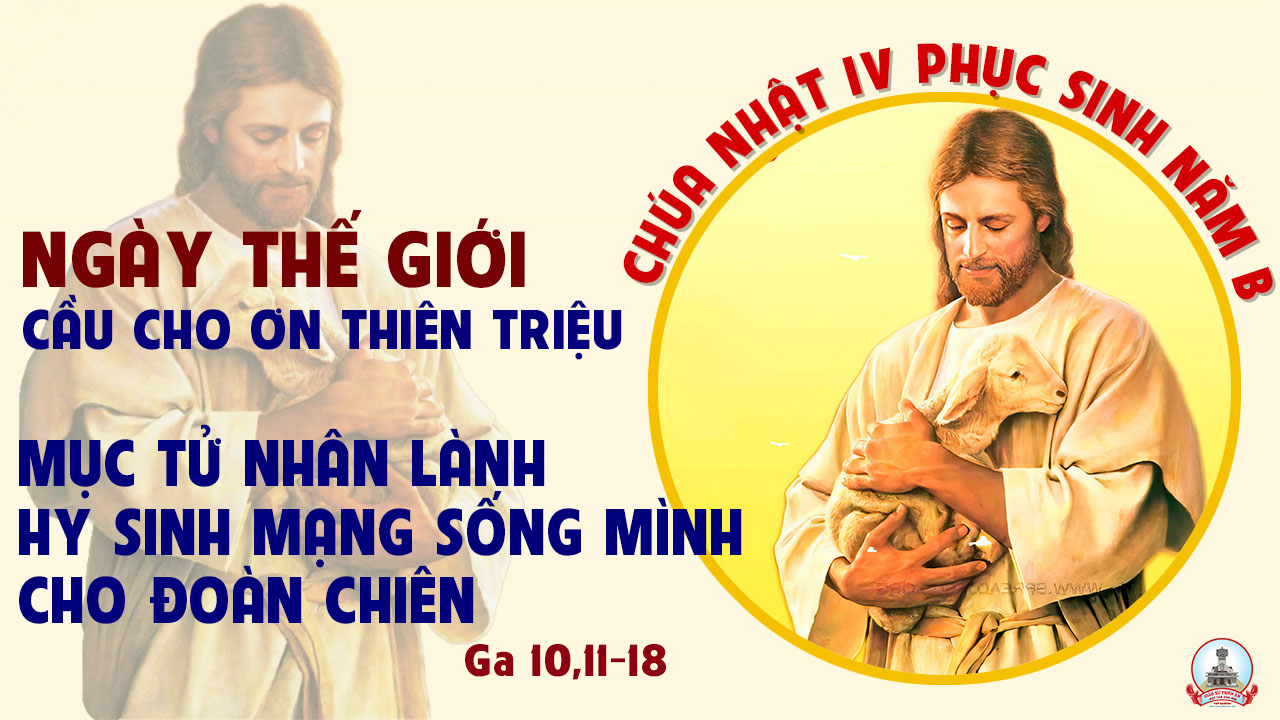 Tập Hát Cộng Đoàn
Đk: Tảng đá thợ xây nhà loại ra, lại trở nên tảng đá góc tường.
Alleluia-Alleluia:
Chúa nói: Tôi là mục tử tốt lành, Tôi biết các chiên Tôi và các chiên Tôi biết Tôi.
Alleluia…
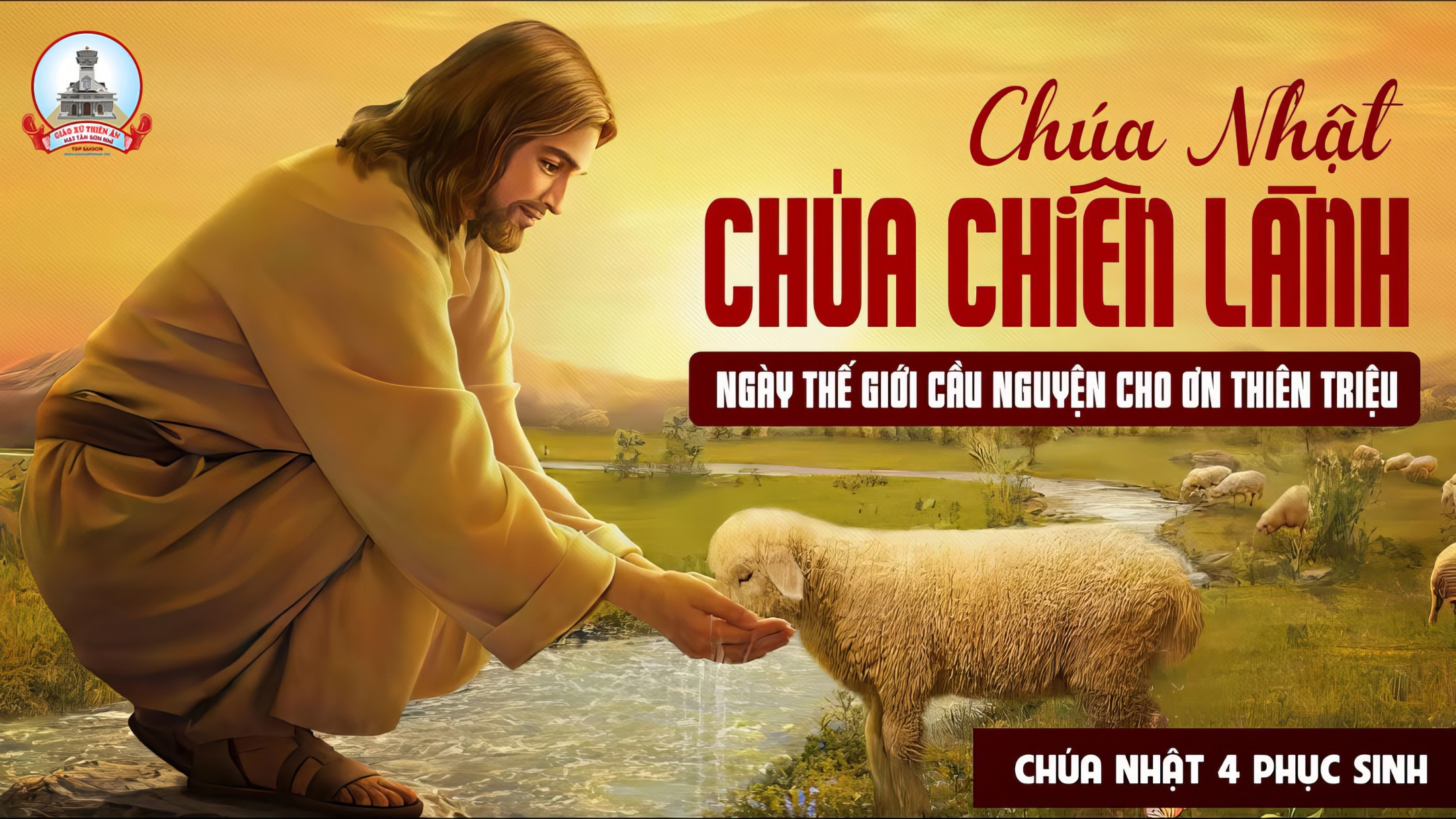 Ca nhập lễ 
Chúa Là Mục Tử
Nguyễn Duy Vi
Tk1: Chúa là Mục Tử, Người dẫn lối chỉ đường cho con đi. Đi trong tay Chúa nào con thiếu chi con sợ chi? Cỏ tươi rợn đồng xa con no thỏa không bao giờ thiếu nữa. Suối nước trường sinh con nghỉ uống no đầy.
Đk: Chúa Chiên nhân lành, Người dẫn con tới đồng nội. Này suối nước mát bóng, con tới uống thảnh thơi. Chúa ơi sướng vui trong tay Chúa, Người dẫn con đi. Đi giữa suối mát, cỏ xanh con thiếu gì.
Tk2: Chúa là Mục Tử, Người dẫn dắt con lần theo chính lối. Cho con đi tới vì Danh Chúa con không lạc vướng. Tối tăm con sợ chi vì có Chúa với con cùng tiến bước, cánh tay Người đưa gậy Người dẫn yên lòng.
Đk: Chúa Chiên nhân lành, Người dẫn con tới đồng nội. Này suối nước mát bóng, con tới uống thảnh thơi. Chúa ơi sướng vui trong tay Chúa, Người dẫn con đi. Đi giữa suối mát, cỏ xanh con thiếu gì.
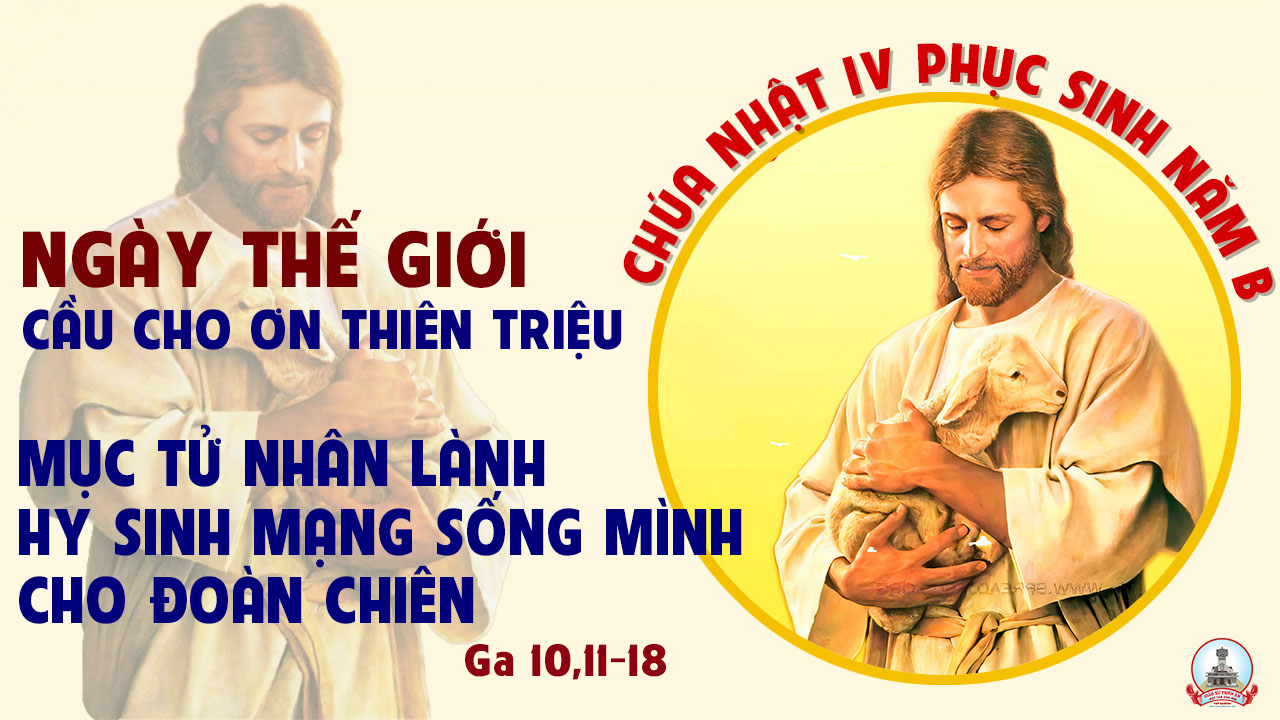 KINH VINH DANH
Chủ tế: Vinh danh Thiên Chúa trên các tầng trời.A+B: Và bình an dưới thế cho người thiện tâm.
A: Chúng con ca ngợi Chúa.
B: Chúng con chúc tụng Chúa. A: Chúng con thờ lạy Chúa. 
B: Chúng con tôn vinh Chúa.
A: Chúng con cảm tạ Chúa vì vinh quang cao cả Chúa.
B: Lạy Chúa là Thiên Chúa, là Vua trên trời, là Chúa Cha toàn năng.
A: Lạy con một Thiên Chúa,
Chúa Giêsu Kitô.
B: Lạy Chúa là Thiên Chúa, là Chiên Thiên Chúa là Con Đức Chúa Cha.
A: Chúa xóa tội trần gian, xin thương xót chúng con.
B: Chúa xóa tội trần gian, xin nhậm lời chúng con cầu khẩn.
A: Chúa ngự bên hữu Đức Chúa Cha, xin thương xót chúng con.
B: Vì lạy Chúa Giêsu Kitô, chỉ có Chúa là Đấng Thánh.
Chỉ có Chúa là Chúa, chỉ có Chúa là đấng tối cao.
A+B: Cùng Đức Chúa Thánh Thần trong vinh quang Đức Chúa Cha. 
Amen.
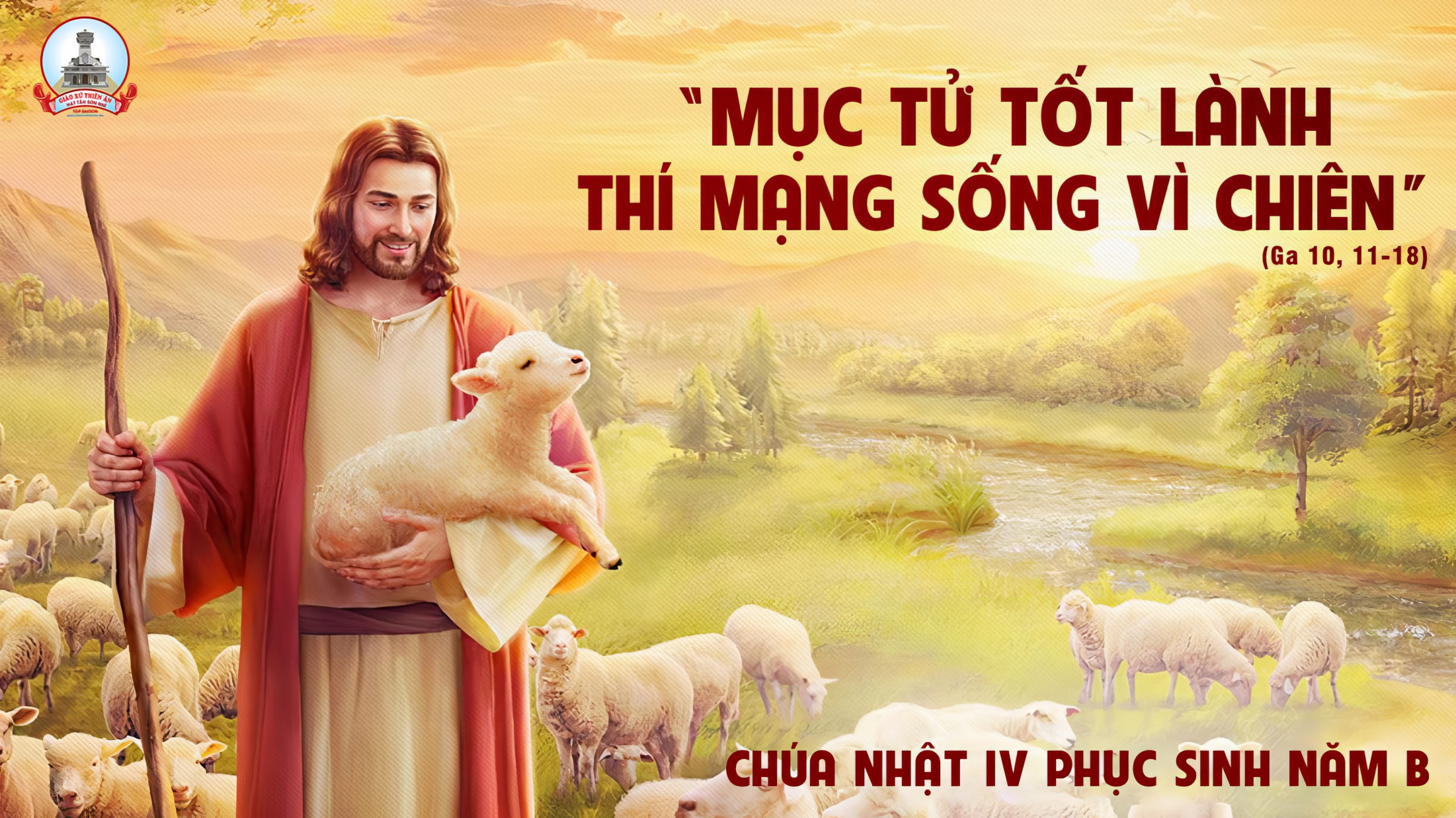 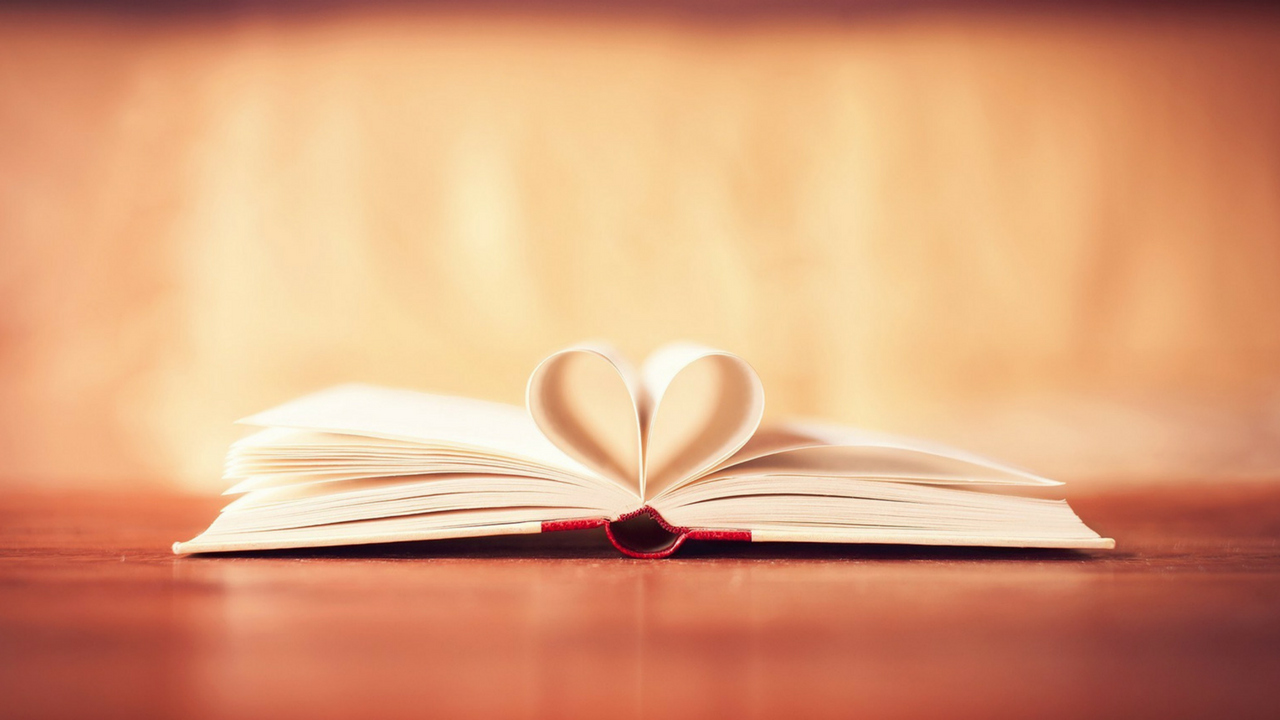 Không có một danh nào khác, để chúng ta phải nhờ vào danh đó mà được cứu độ.
Bài Đọc 1
Bài trích sách công vụ Tông Đồ
THÁNH VỊNH 117CHÚA NHẬT IV PHỤC SINHNĂM BLM KIM LONG03 Câu
Đk: Tảng đá thợ xây nhà loại ra, lại trở nên tảng đá góc tường.
Tk1: Cảm tạ Chúa vì Ngài nhân từ. Ngàn đời Chúa vẫn trọn tình thương. Để náu nương ở Đức Chúa Trời. Ngàn lần hơn tin cậy phàm nhân.
**: Ai trông tìm đến cậy thế quan quyền, nào bằng kiếm Chúa Trời ẩn thân.
Đk: Tảng đá thợ xây nhà loại ra, lại trở nên tảng đá góc tường.
Tk2: Đó viên đá thợ nề đã loại, lại thành đá góc tường rồi đây. Đó chính công trình Chúa đã làm, kỳ diệu trước mắt mọi phàm nhân.
**: Vâng đây là chính ngày Chúa tạo thành, ngày này hãy hát hò mừng vui.
Đk: Tảng đá thợ xây nhà loại ra, lại trở nên tảng đá góc tường.
Tk3: Kính thân Chúa con luôn kính thờ, mừng Ngài với những lời tạ ơn. Đức Chúa luôn là Chúa con thờ, mừng Ngài tiếng chúc tụng ngợi khen.
**: Mau cảm tạ Chúa vì Chúa nhân từ, ngàn đời Chúa vẫn trọn tình thương.
Đk: Tảng đá thợ xây nhà loại ra, lại trở nên tảng đá góc tường.
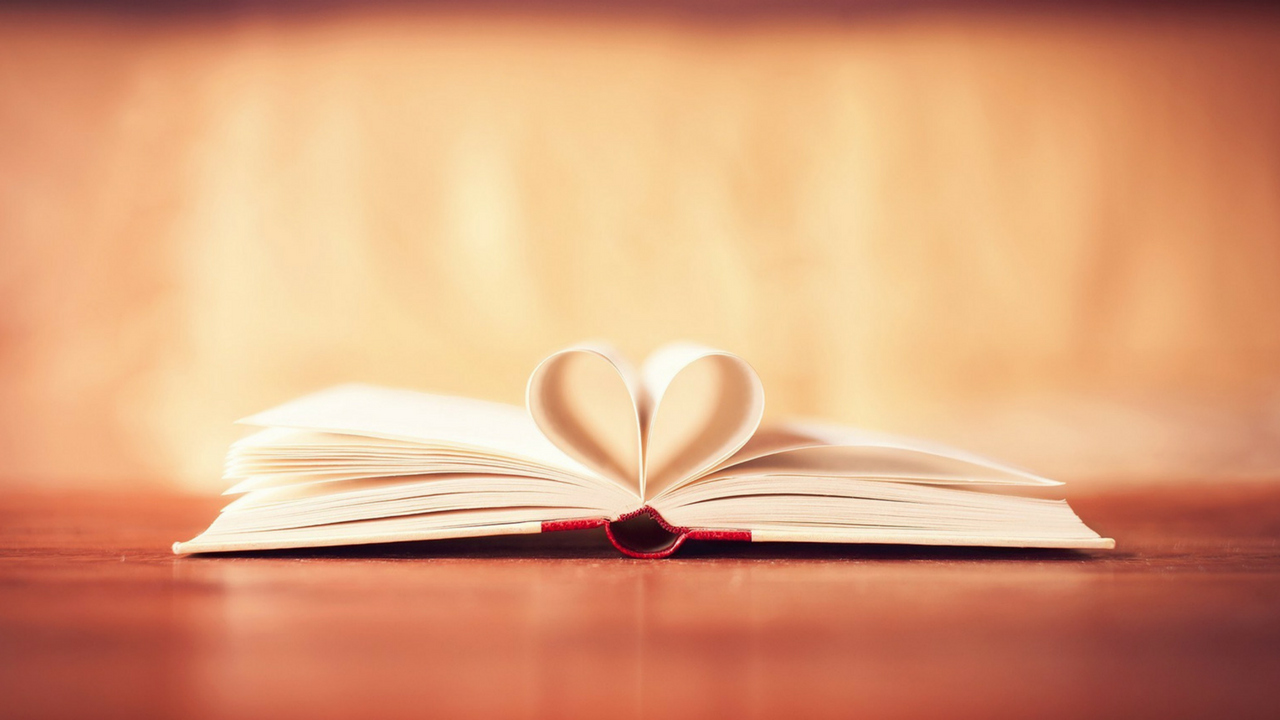 Thiên Chúa thế nào,
chúng ta sẽ thấy Người như vậy.
Bài Đọc 2
Bài trích thư thứ nhất của thánh Gio-an tông đồ.
Alleluia-Alleluia:
Chúa nói: Tôi là mục tử tốt lành, Tôi biết các chiên Tôi và các chiên Tôi biết Tôi.
Alleluia…
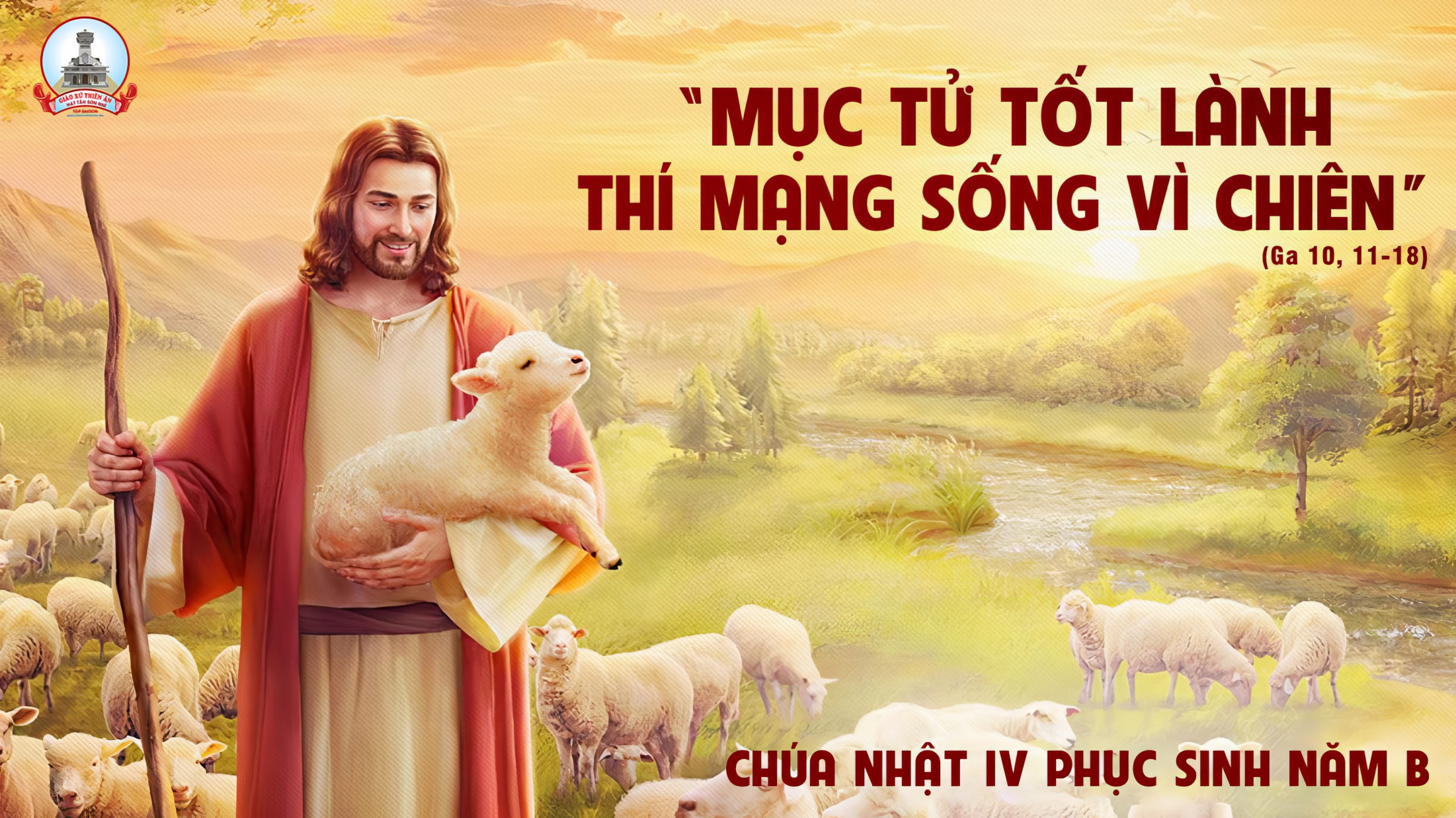 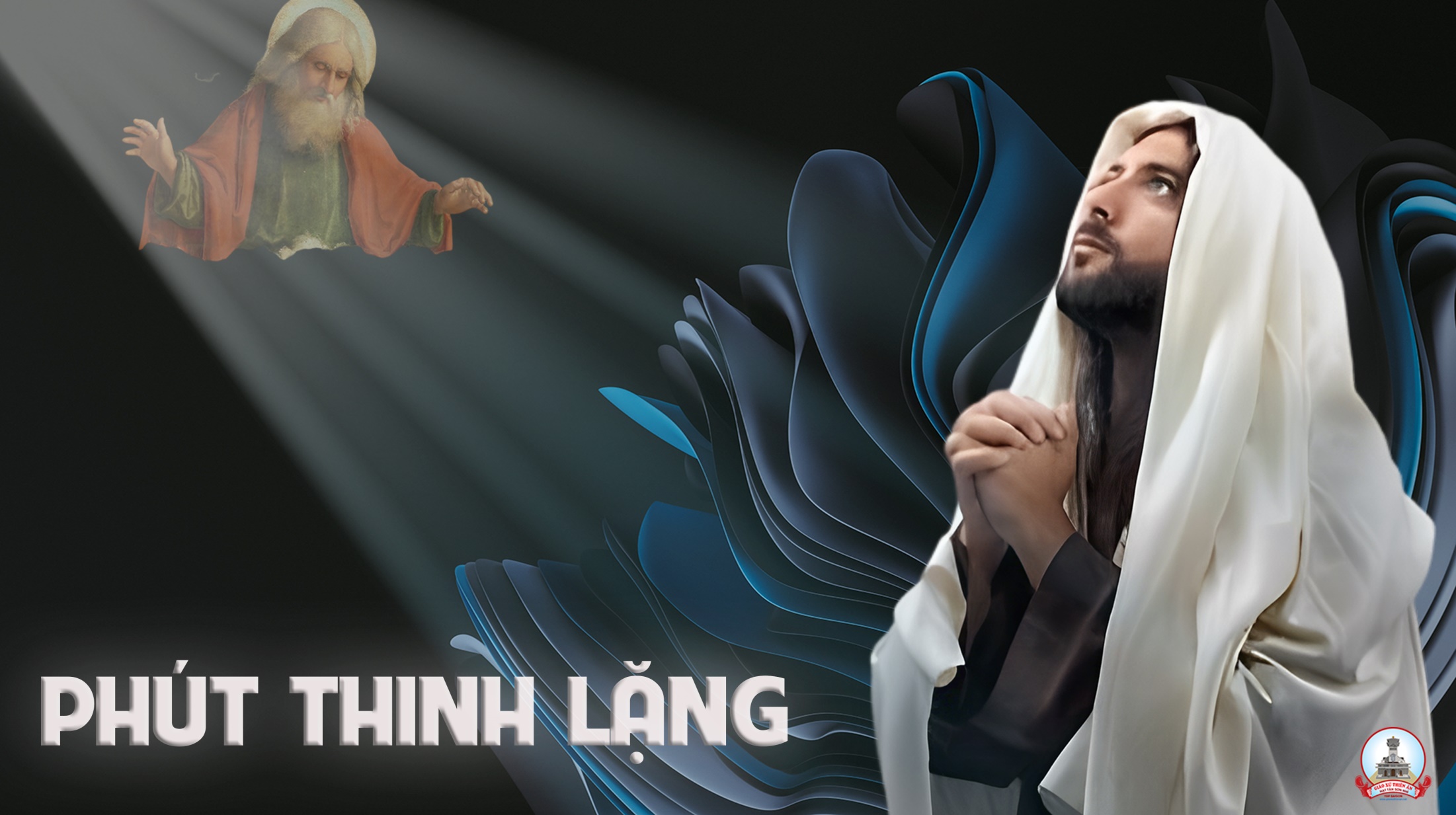 KINH TIN KÍNH
Tôi tin kính một Thiên Chúa là Cha toàn năng, Đấng tạo thành trời đất, muôn vật hữu hình và vô hình.
Tôi tin kính một Chúa Giêsu Kitô, Con Một Thiên Chúa, Sinh bởi Đức Chúa Cha từ trước muôn đời.
Người là Thiên Chúa bởi Thiên Chúa, Ánh Sáng bởi Ánh Sáng, Thiên Chúa thật bởi Thiên Chúa thật,
được sinh ra mà không phải được tạo thành, đồng bản thể với Đức Chúa Cha: nhờ Người mà muôn vật được tạo thành.
Vì loài người chúng ta và để cứu độ chúng ta, Người đã từ trời xuống thế.
Bởi phép Đức Chúa Thánh Thần, Người đã nhập thể trong lòng Trinh Nữ Maria, và đã làm người.
Người chịu đóng đinh vào thập giá vì chúng ta, thời quan Phongxiô Philatô; Người chịu khổ hình và mai táng, ngày thứ ba Người sống lại như lời Thánh Kinh.
Người lên trời, ngự bên hữu Đức Chúa Cha, và Người sẽ lại đến trong vinh quang để phán xét kẻ sống và kẻ chết, Nước Người sẽ không bao giờ cùng.
Tôi tin kính Đức Chúa Thánh Thần là Thiên Chúa và là Đấng ban sự sống, Người bởi Đức Chúa Cha và Đức Chúa Con mà ra,
Người được phụng thờ và tôn vinh cùng với Đức Chúa Cha và Đức Chúa Con: Người đã dùng các tiên tri mà phán dạy.
Tôi tin Hội Thánh duy nhất thánh thiện công giáo và tông truyền.
Tôi tuyên xưng có một Phép Rửa để tha tội. Tôi trông đợi kẻ chết sống lại và sự sống đời sau. Amen.
LỜI NGUYỆN TÍN HỮU
Đứng trước một thế giới văn minh, ơn gọi linh mục và tu sĩ nhiều nơi thiếu vắng, chúng ta hãy cầu nguyện thiết tha, xin cho cho nhiều bạn trẻ nam nữ thành tâm thiện chí dâng mình cho Chúa.
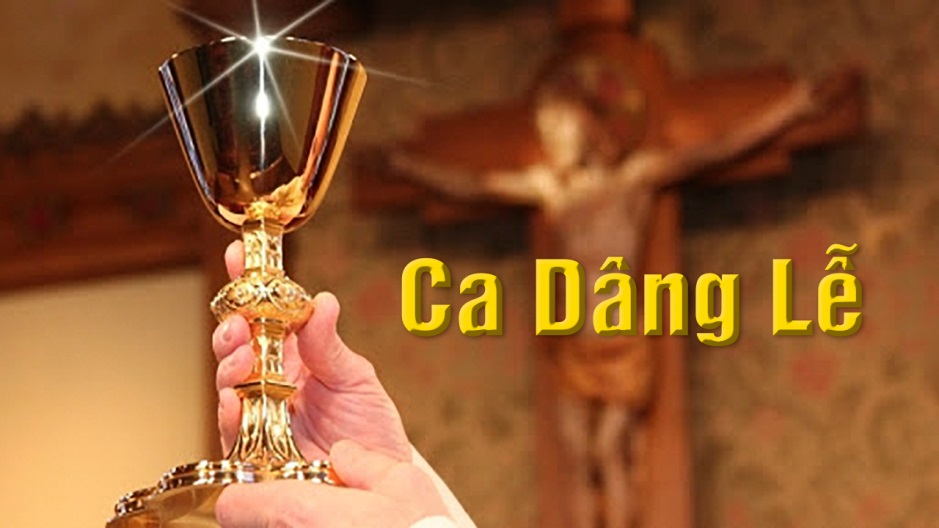 Ca Dâng Lễ 
 Nâng Cao (2)
Hạ Đăng
Tk1: Trên đôi tay con dâng lên Tôn Nhan Cha uy linh đây thân phận bụi tro bao nhiêu năm gánh vác lao đao. Kính tiến Chúa chí ái hương hoa thiêng kinh tin yêu xin cho cuộc đời con mãi mãi trong Cha con nghỉ ngơi.
Đk: Và hiệp cùng hiến lễ chí thánh rượu ngọt hồng với tấm bánh trắng, tiến dâng Vua Trời cao sang, mừng hát khen Danh Ngài vinh quang.
Tk2: Ôi Cha thân yêu ơi hôm nay đây con dâng lên những ước vọng đời con noi theo gương sáng Chúa Giê-su gương khiêm nhu thâm sâu nơi tim Cha đời hiền hòa. Xin cho lòng con luôn hướng đến tim Cha cả đời con.
Đk: Và hiệp cùng hiến lễ chí thánh rượu ngọt hồng với tấm bánh trắng, tiến dâng Vua Trời cao sang, mừng hát khen Danh Ngài vinh quang.
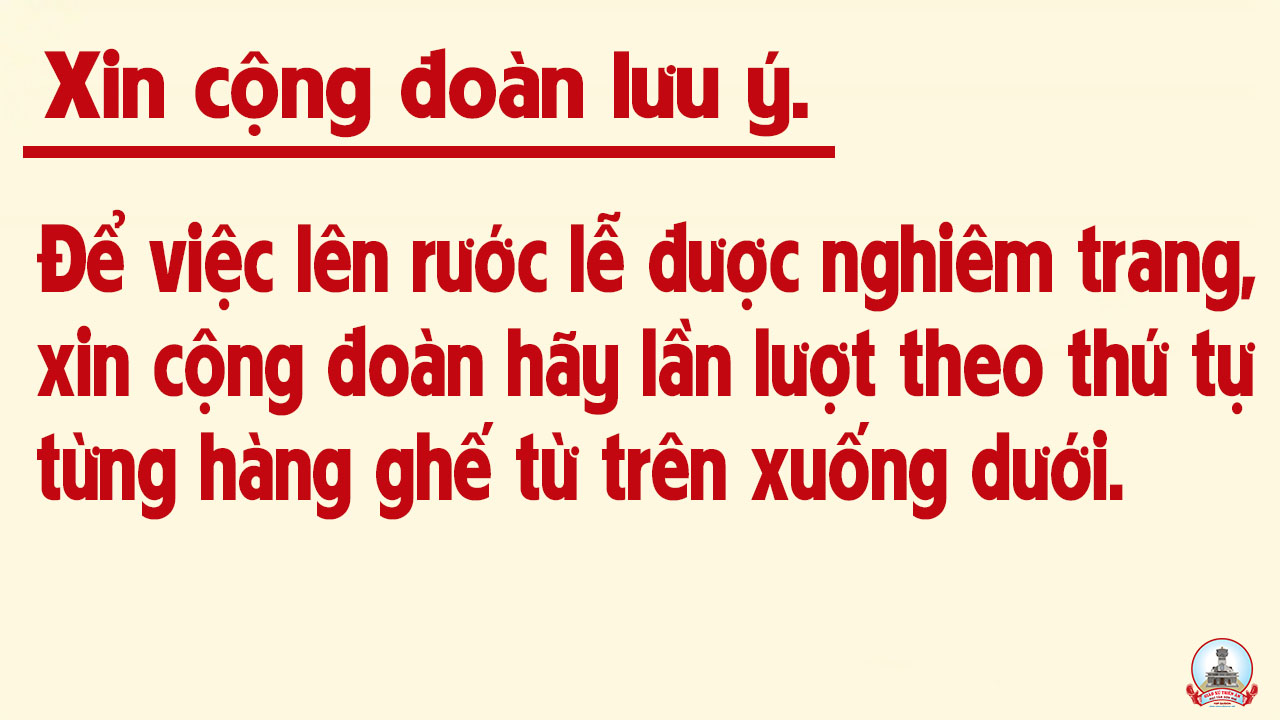 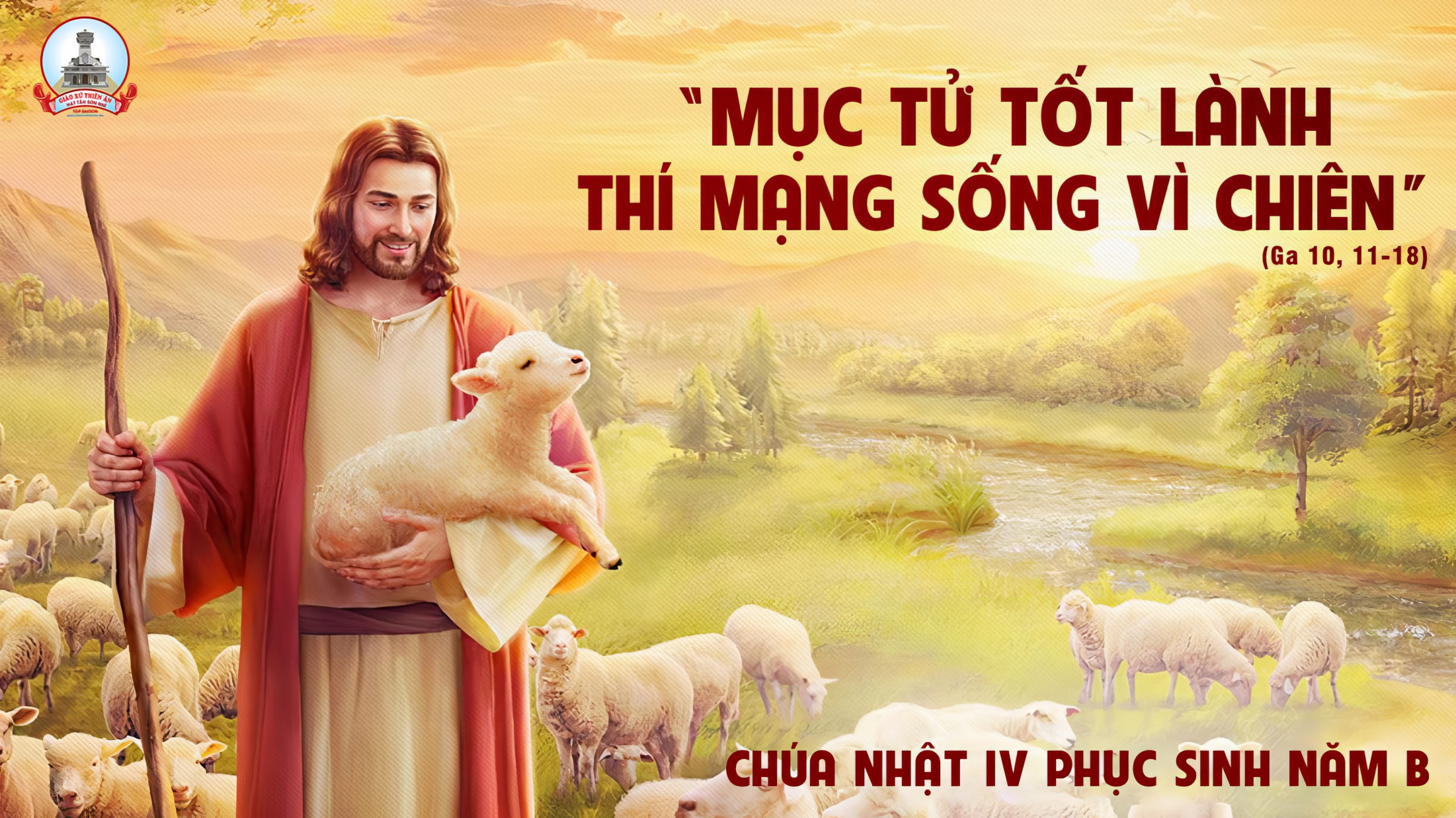 Ca Nguyện Hiệp Lễ 
Chúa Chăn Nuôi Tôi
Phanxicô
Đk: Chúa chăn nuôi tôi, Chúa chăn nuôi tôi. Chúa đưa tôi đi qua mọi nẻo đường. Người đưa tôi đi lên núi cao say sưa gió biển, vui uống suối miền Nam, vững tâm qua rừng mịt mù.
Tk1: Người đưa tôi đi lên vườn trái ngát xanh trên đồi. Người dẫn tôi về tựa trùng khơi buông gió dìu mây trời.
**: Người sắp cho tôi yến tiệc thơm hương hoa. Người rót cho tôi ly rượu thắm chan hòa. Đầu tôi Người xức dầu thơm nồng nàn.
Đk: Chúa chăn nuôi tôi, Chúa chăn nuôi tôi. Chúa đưa tôi đi qua mọi nẻo đường. Người đưa tôi đi lên núi cao say sưa gió biển, vui uống suối miền Nam, vững tâm qua rừng mịt mù.
Tk2: Lòng không lo âu tuy vào giữa lưới vây quân thù. Lòng vẫn êm đềm dù trời đêm thung lũng đầy sương mù.
**: Cùng Chúa tôi đi suốt đời luôn hiên ngang. Nhờ Chúa tôi vui bao ngày tháng huy hoàng. Trần gian tươi thắm mùa xuân địa đàng.
Đk: Chúa chăn nuôi tôi, Chúa chăn nuôi tôi. Chúa đưa tôi đi qua mọi nẻo đường. Người đưa tôi đi lên núi cao say sưa gió biển, vui uống suối miền Nam, vững tâm qua rừng mịt mù.
Tk3: Đời tôi trăm năm trong cuộc sống biết bao thăng trầm. Nghìn cõi xa gần vòng thời gian đưa mãi nhịp xoay vần.
**: Này áo với cơm, đây bài thơ ươm mơ. Này xác với thân mang nặng tấm linh hồn. Đời tôi ôi Chúa hiểu sâu ngọn nguồn.
Đk: Chúa chăn nuôi tôi, Chúa chăn nuôi tôi. Chúa đưa tôi đi qua mọi nẻo đường. Người đưa tôi đi lên núi cao say sưa gió biển, vui uống suối miền Nam, vững tâm qua rừng mịt mù.
Tk4: Dù bao chông gai tin rằng Chúa vẫn luôn an bài. Lòng chẳng u hoài chờ bình minh lên giã từ đêm dài.
**: Hạnh phúc cho tôi giữa đời không đơn côi. Vạn lý xa xôi có Người dẫn đưa rồi. Đời tôi mây trắng nhẹ trôi về Trời.
Đk: Chúa chăn nuôi tôi, Chúa chăn nuôi tôi. Chúa đưa tôi đi qua mọi nẻo đường. Người đưa tôi đi lên núi cao say sưa gió biển, vui uống suối miền Nam, vững tâm qua rừng mịt mù.
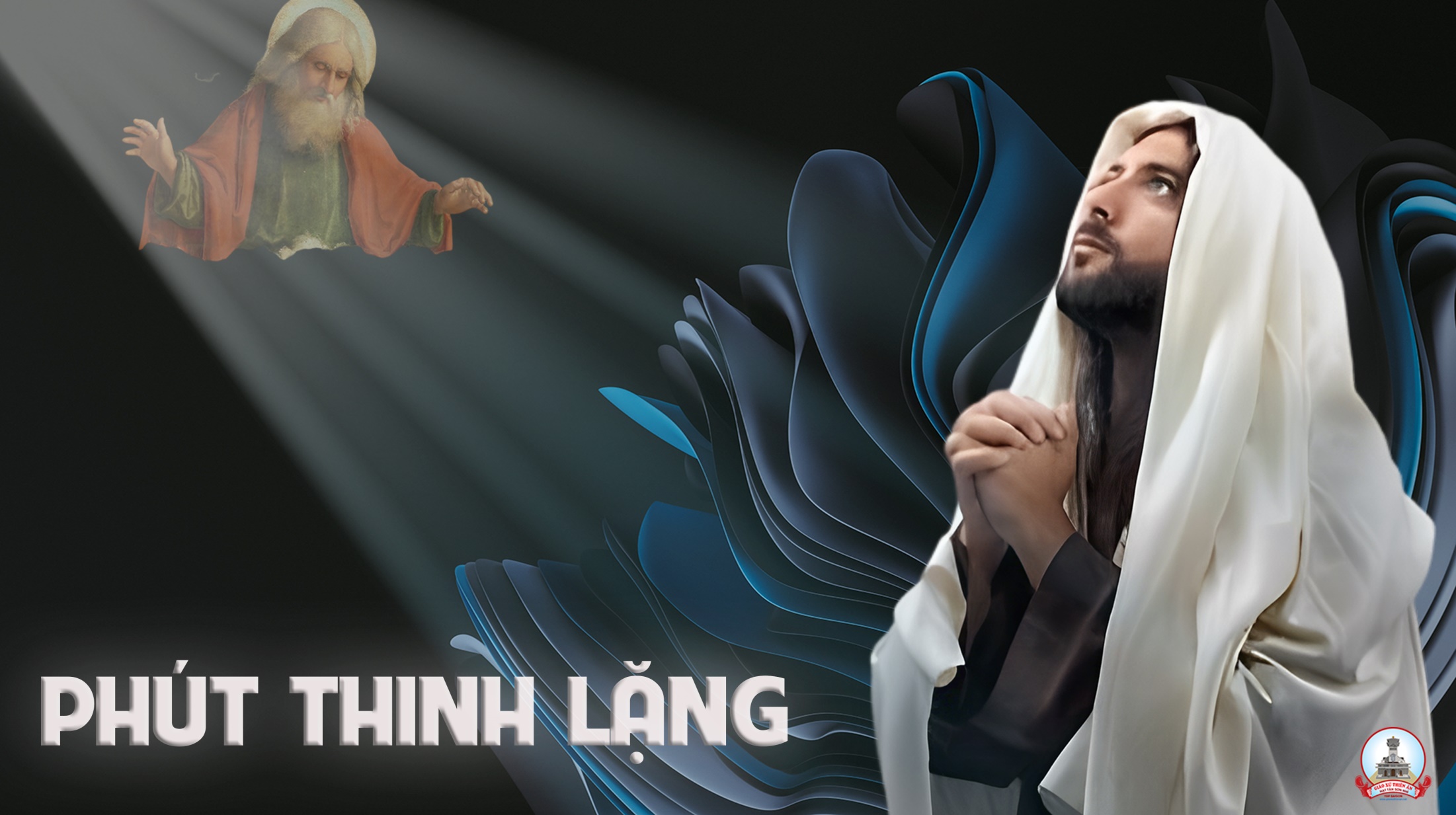 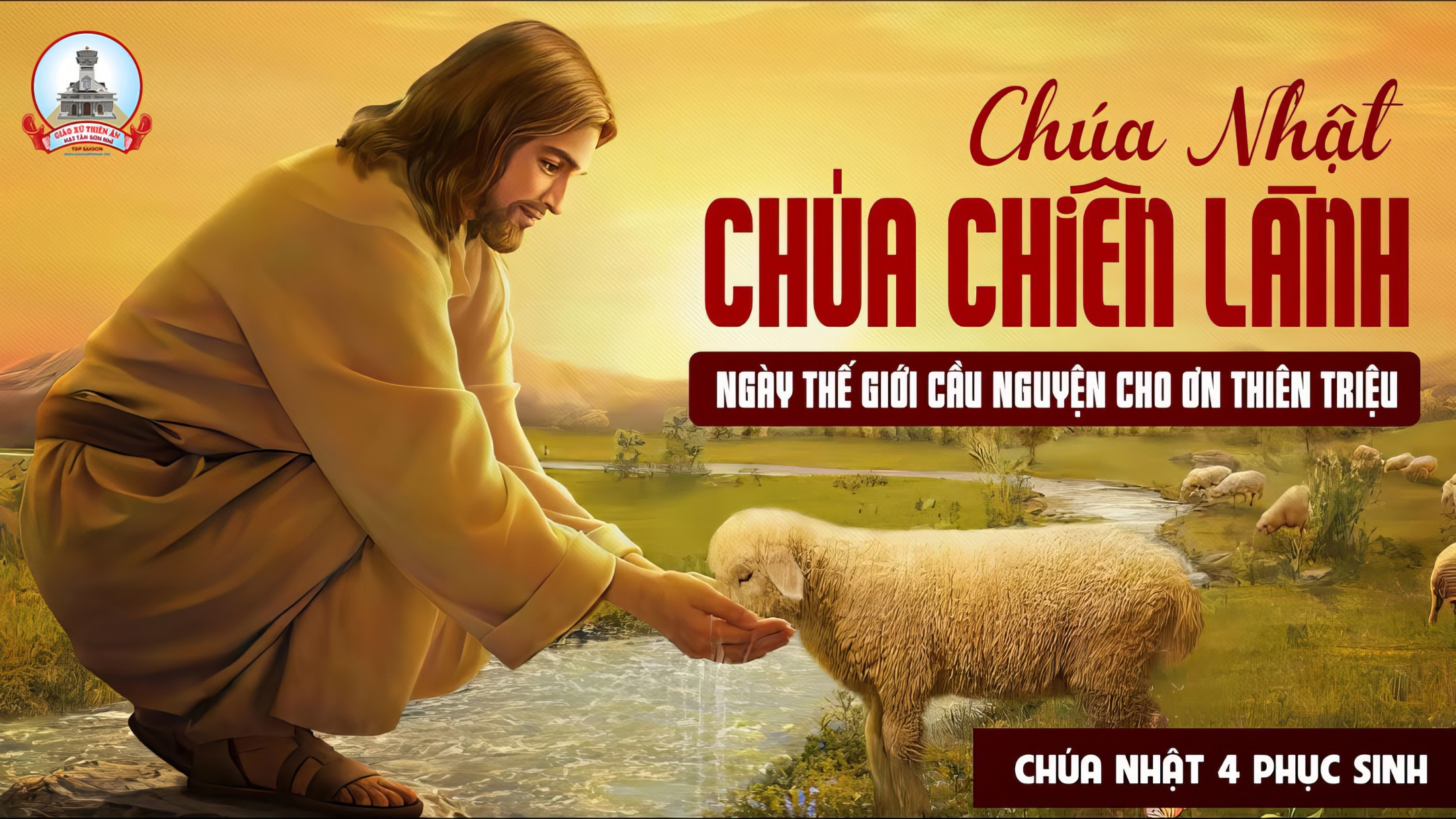 Ca kết lễ
Bài Ca Hiệp Nhất
Thành Tâm
Đk: Xin hiệp nhất chúng con nên một trong tình yêu Chúa. Xin hiệp nhất chúng con như Ngài liên kết với Cha!
**: Xin giải thoát chúng con xa điều bất hòa chia rẽ! Xin kết liên muôn người trong lòng mến Chúa Cha muôn đời.
Tk: Vì Ngài được sai đến, để tìm chiên khắp nơi xa xôi. Vì rằng Cha sai đến, đến đưa về đàn chiên duy nhất.
**: Thì này nguyện xin Chúa hãy thương ban Thánh Linh của Ngài, hiệp nhất chúng con trong Chúa.
Đk: Xin hiệp nhất chúng con nên một trong tình yêu Chúa. Xin hiệp nhất chúng con như Ngài liên kết với Cha!
**: Xin giải thoát chúng con xa điều bất hòa chia rẽ! Xin kết liên muôn người trong lòng mến Chúa Cha muôn đời.
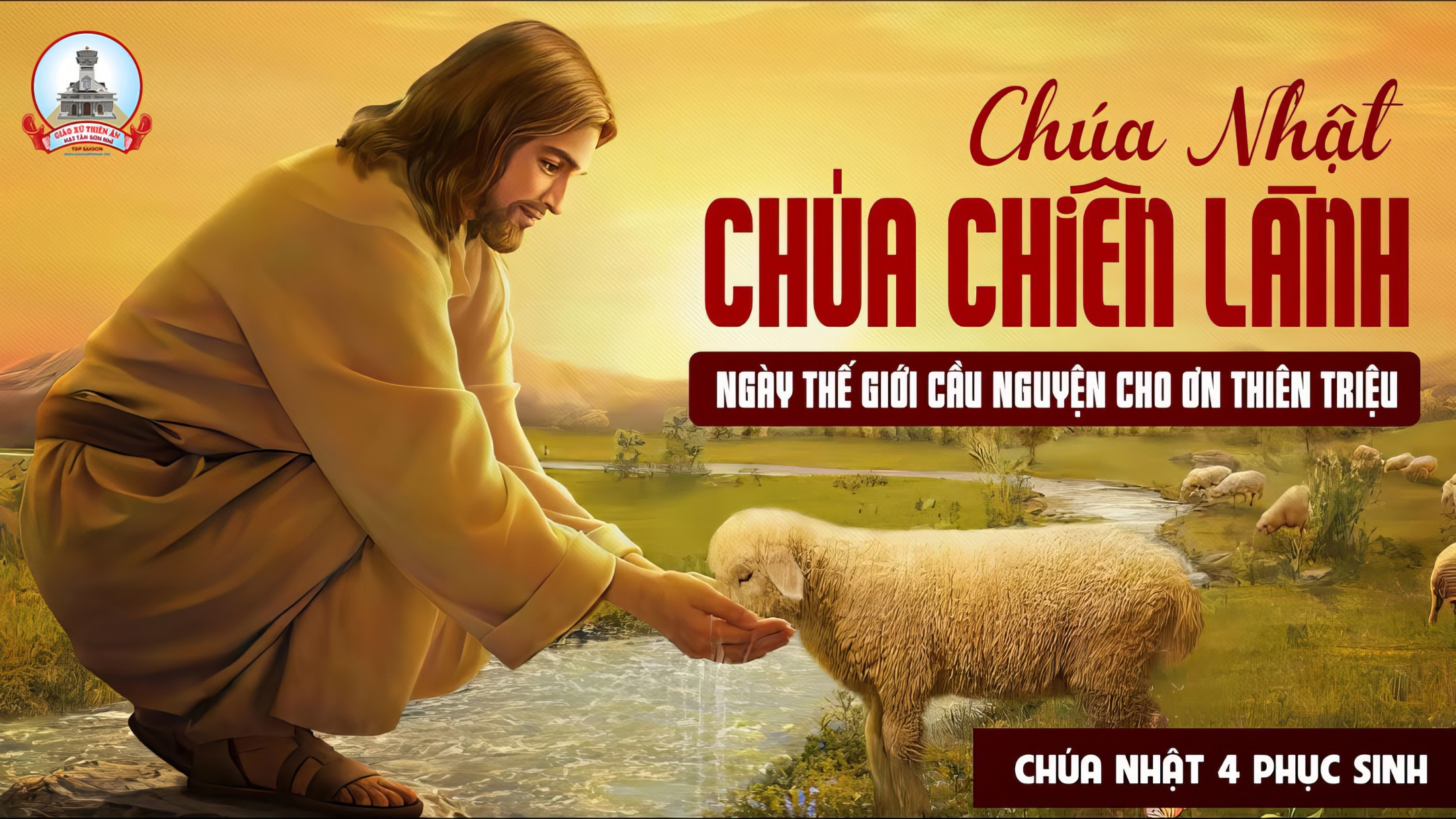